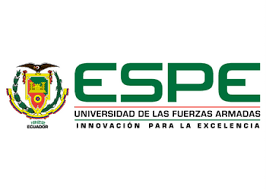 VICERRECTORADO DE INVESTIGACIÓN, 
INNOVACIÓN  
TRANSFERENCIA  DE TECNOLOGÍA
CENTRO DE POSGRADOS
MAESTRÍA EN DOCENCIA UNIVERSITARIA
TRABAJO DE TITULACION PREVIO A LA OBTENCION DEL 
TÍTULO DE MAGÍSTER EN DOCENCIA UNIVERSITARIA
DISEÑO DE UNA PROPUESTA METODOLÓGICA PARA MEJORAR LA CALIDAD DE LA GESTIÓN DEL CONOCIMIENTO EN LOS PROGRAMAS DE POSGRADO DE INSTITUCIONES DE EDUCACIÓN SUPERIOR (ESTUDIO DE CASO: PROGRAMAS DE POSGRADO Y CARRERA DEL CAMPO AMPLIO DE EDUCACIÓN DE LA UNIVERSIDAD DE LAS FUERZAS ARMADAS-ESPE Y LA UNIVERSIDAD DE LAS AMÉRICAS-UDLA, PERÍODO 2016-2018)
Dávalos González, María Verónica
23 DE JUNIO DEL 2020
1
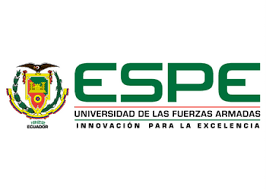 CONTENIDO
Introducción 
Planteamiento del problema
Marco Teórico
Objetivos
Metodología
Hipótesis
Resultados
Propuesta
Bibliografía General
2
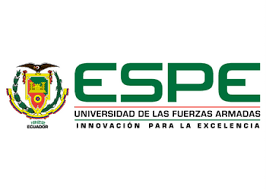 INTRODUCCIÓN
La gestión del conocimiento en el Sistema de Educación Superior establece una serie de acciones intra e interinstitucionales que permiten mejorar el desempeño de las instituciones de educación superior –IES y que, mediante el análisis, busca establecer la necesidad de transformación de la Universidad, en lo que respecta al nuevo rol y los compromisos que deben asumir la IES con la sociedad.

«La gestión del conocimiento (GC) es definida como la formulación y aplicación de la estrategia que permite combinar el conocimiento tácito (personas) y el conocimiento explícito (facilitado por las tecnologías de información, en los procesos de la organización para identificar, capturar, codificar, almacenar, recuperar, compartir y utilizar el conocimiento existente), para crear  nuevo conocimiento, y mantenerlo, facilitando el proceso de toma de decisiones correctas, con la finalidad de lograr los objetivos estratégicos de la organización» (De Freitas, 2017, p.6)
3
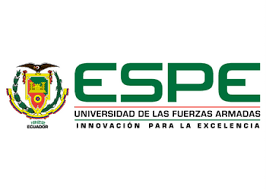 PLANTEAMIENTO DEL PROBLEMA
¿Cómo se desarrolla la gestión del conocimiento en los programas de posgrado y carrera en el campo amplio de educación de universidades públicas y privadas, durante el período 2016-2018?
¿Cuáles son las diferencias conceptuales entre los enfoques de la gestión del conocimiento?
¿Cúal es la situación de la Educación Superior en el Ecuador, desde el ámbito de las políticas públicas y el marco normativo?
¿Cómo es el desempeño del modelo de gestión del conocimiento?
¿Cuáles son los componentes de  una  propuesta metodológica que contribuya a mejorar la calidad de la gestión del conocimiento en relación con la función sustantiva de la investigación?
4
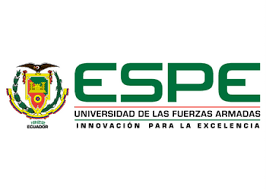 MARCO TEÓRICO
Definiciones de conocimientos y gestión del conocimiento
Qué es la Gestión del Conocimiento? Rodriguez Ruiz , 2006.p29
Qué es el conocimiento?
Davenport y Prusak (1998):
Qué comprende la Gestión del Conocimiento?, Malhota (2001) afirma que:
“conjunto de procesos sistemáticos (identificación y captación del capital intelectual ; tratamiento, desarrollo y comportamiento del conocimiento; y su utilización) orientados al desarrollo organizacional y/o personal consecuentemente a la generación de una ventaja ….
El conocimiento es una mezcla fluida de experiencias personales, valores, información contextual y experiencias propias que provienen de un marco de evaluación e incorporación de nuevas experiencias de formación.Se origina y se aplica en la mente del conocedor. En las organizaciones no solo queda en documentos o bases de datos, sino también en las rutinas, procesos, prácticas y normas institucionales.
“(...) la Gestión del Conocimiento esencialmente incorpora los procesos organizacionales que persiguen la combinación sinérgica mediante las capacidades de las tecnologías de la información y comunicación(TIC) y la capacidad creativa e innovadora de los seres humanos”
5
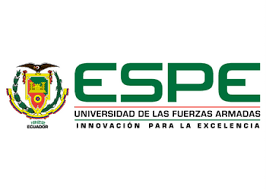 MARCO TEÓRICO
Cúales son los Actores y componetes de la Gestión del Conocimiento en la Educación Superior?
Contrapuntos
TIC
Cambio Cultural
Profesores y Proceso de Aprendizaje
Catalizadores
-> Mejora continua 

    -> Atención de 
       riesgos

-> Innovación
-> Creatividad
   
  -> Flexibilidad
    
     -> Resolución de          Problemas
Estudiantes
Gestión del Conocimiento
6
[Speaker Notes: En el titulo: La Gestión del conocimiento en la Educación Superior]
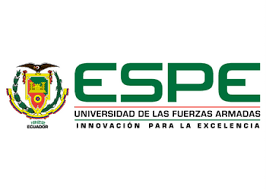 MARCO TEÓRICO
Qué es el Paradigma de la Complejidad:?
PENSAMIENTO BÁSICO

- Conocimiento formulado
-Metacognición
PROCESO DE PENSAMIENTO COMPLEJO
-Integración de objetivos dirigidos de conocimiento formulado, reorganizado y generado
PENSAMIENTO CRíTICO

- Reorganización del conocimiento
PENSAMIENTO CREATIVO

- Generación de conocimiento
7
Morin Edgar, El PensamientoComplejo, Gedisa, México, 1986
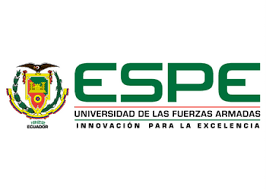 MARCO TEÓRICO
Cómo es el Proceso de construcción del Pensamiento Complejo?
Pensamiento que trata con la incertidumbre y es capaz de concebir la organización.Es una estrategia de organización del conocimiento, diferente a la concepción positivista.
SOCIAL HISTÓRICO
BIOLÓGICOCEREBRALESPIRITUAL
Aborda el conocimiento como                              un proceso:
LÓGICOLINGÜISTICO
CULTURAL
8
Morin Edgar, El Pensamiento Complejo, Gedisa, México, 1986
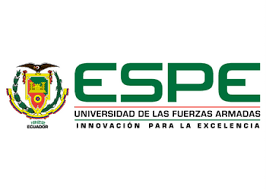 MARCO TEÓRICO
Cómo es el Proceso de Construcción del Conocimiento?
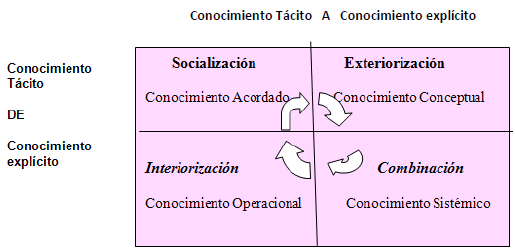 9
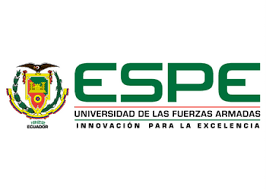 MARCO TEÓRICO
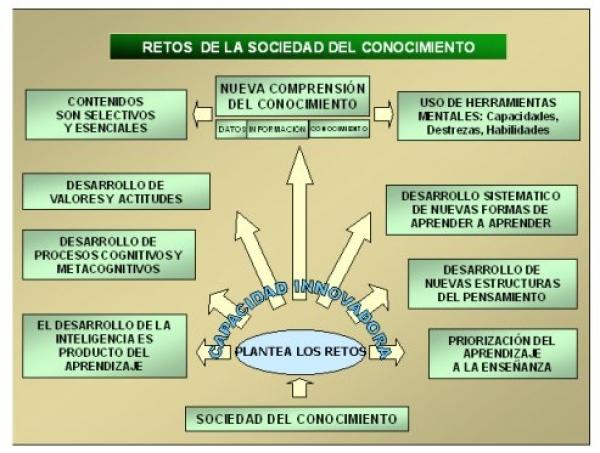 10
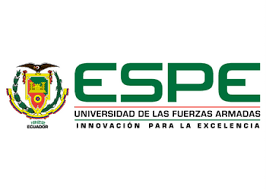 Cúales son las funciones Sustantivas de lasInstituciones de Educación Superior?
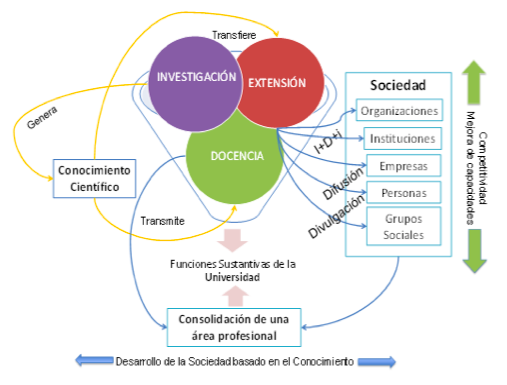 Para muchos estudiosos de la educación superior, la verdadera universidad debe estar inmersa en la producción de conocimiento, del cual, desde un enfoque integral e interdisciplinario, permita analizar y resolver los problemas que actualmente están presentes en la sociedad así como proveer estrategias para la construcción de una sociedad más justa, responsable y solidaria que sea capaz de erradicar la pobreza, las enfermedades, la violencia, el analfabetismo, y de dinamizar los avances tecnológicos.
11
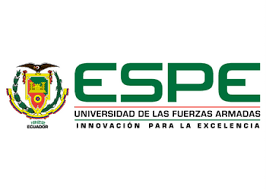 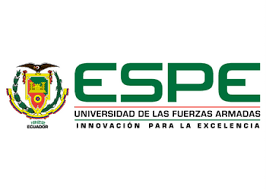 OBJETIVOS DE LA INVESTIGACIÓN
Describir las características del desarrollo de la gestión de la gestión del conocimiento y diseñar una propuesta metodológica para mejorar la calidad de las gestión del conocimiento en las IES, con base a los estudios de programas de postgrado y carrera del campo amplio de Educación de la Universidad de Fuerzas Armadas y Universidad de las Américas, período 2016-2018.
OBJETIVO GENERAL
OBJETIVO
ESPECÍFICO 1
Establecer diferencias entre los diferentes enfoques de la gestión del conocimiento en el campo de la educación superior.
OBJETIVO
ESPECÍFICO 2
Describir la situación de la educación superior en Ecuador, desde el ámbito de las políticas públicas y el marco normativo.
Describir el modelo de gestión del conocimiento de los programas de posgrado del campo amplio de educación en la Universidad de las Fuerzas Armadas (ESPE) y la Universidad de las Américas (UDLA).
OBJETIVO
ESPECÍFICO 3
OBJETIVO
ESPECÍFICO 4
Diseñar una propuesta metodológica para mejorar la calidad de la gestión del conocimiento en las instituciones de educación superior (IES), con base con base al estudio de caso de los programas de posgrado y de carrera del campo amplio de educación de la universidad de las Fuerzas Armadas (ESPE) y la Universidad de las Américas (UDLA).
12
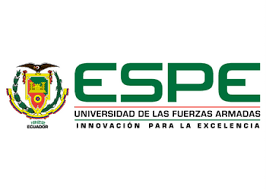 METODOLOGÍA
CARÁCTER DE LA INVESTIGACIÓN
NO OBSERVACIONAL, es decir; descriptiva 
(Hernández-Sampieri, Fernández Collado y Baptista-Lucio (2014, p. 90).

COMPARATIVA: Entre dos objetos de estudios 
(Institución de Educación Superior –Pública, Instituto de Educación Superior -Privada)

MIXTA: es decir cuantitativa y cualitativa. 
Cuantitativa:Identificación de las variables se efectuó el análisis descriptivo
Cualitativa: Entrevistas a informantes calificados
POBLACIÓN
→ Dos instituciones de educación superior de posgrados: una pública y otra privada cuyas características sean similares acerca de los siguientes criterios:
 
a) que cuenten con carreras y maestrías en el campo amplio de educación; 
b) que tengan más de dos cohortes; 
c) que cuenten con un programa académico en el campo amplio de la educación, vigente y aprobado por el Consejo de Educación Superior (CES).
d) perfil institucional, programas académicos de cuarto nivel, y de tercer nivel de grado, del campo amplio de estudio, etc.. Así, se estableció la hipótesis causal.

→ Muestra: Cálculo de estudiantes, docentes (2016-2018) de las dos IES   
→ Instrumentos de Investigación: Encuesta y Entrevista
13
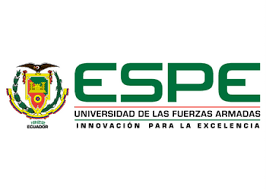 HIPOTESIS
El desarrollo de la gestión del conocimiento cumple parcialmente con cada una de las etapas de:
APLICACIÓN DEL CONOCIMIENTO
CREACIÓN
SOCIALIZACIÓN
en el proceso de enseñanza-aprendizaje en las universidades público-privadas, en los programas de posgrado y de carrera, en el campo amplio de la educación para la Universidad de las Fuerzas Armadas-ESPE y la Universidad de las Américas-UDLA.
14
[Speaker Notes: No se si se puede hacer algun tipo de diseño o gráfico donde se pueda visualizar de forma gráfica (en cuadrado, rectángulo, etc) cada una de las estapas.]
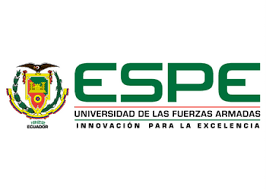 OPERACIONALIZACIÓN DE VARIABLES
VARIABLES
INDICADORES
La IES describirá lo siguiente:
Número o porcentaje de mecanismos para incentivar la participación y presentación en eventos científicos
Número o porcentaje de reconocimientos a docentes y/o estudiantes
Número o porcentaje de eventos, congresos, etc., para estudiantes y docentes auspiciados por la IES
Número o porcentaje de cursos y seminarios derivados de proyectos de investigación realizados por estudiantes/docentes 
Número o porcentaje de intercambios internacionales de docentes e investigadores
CAPITAL HUMANO
 - CH
 
Incentivos a docentes y estudiantes para fortalecer la investigación académica
CAPITAL ORGANIZATIVO - CO
 
Políticas institucionales para construir una comunidad de investigación
La IES describirá lo siguiente:
Número o porcentaje de publicaciones de libros, producto de las investigaciones
Número o porcentaje de publicaciones en revistas indexadas 
Número o porcentaje de desarrollo de proyectos de investigación 
Número o porcentaje de mecanismos para fortalecer la comunidad científica de la IES 
Número o % de utilización de proyectos de investigación desarrollados por estudiantes/docentes en el aula
Número o porcentaje de utilización de textos/artículos científicos producto de la investigación en el aula
Número o porcentaje de vinculación a redes académicas
La IES describirá lo siguiente:
Número o porcentaje de modificaciones estructurales curriculares derivadas de procesos de investigación institucional
Número o porcentaje de prácticas empresariales de los estudiantes vinculadas al desarrollo de proyectos de investigación 
Número o porcentaje de programas de servicios docente-asistenciales como trabajo y proyección social
CAPITAL ORGANIZATIVO - CO

Políticas institucionales para fortalecer las carreras y programas académicos
15
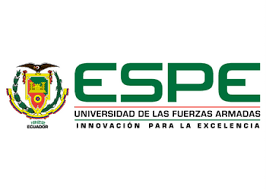 OPERACIONALIZACIÓN DE VARIABLES
VARIABLES
INDICADORES
CAPITAL RELACIONAL - CR
Estrategias para fortalecer la investigación académica
La IES describirá lo siguiente:
Número o porcentaje de actividades que realizan los profesores/docentes investigadores.
Número o porcentaje de procesos de colaboración con empresas e instituciones.
CAPITAL TECNOLÓGICO - CT
Infraestructura física y tecnológica para la implementación de la investigación en la IES
La IES describirá lo siguiente:
Número o porcentaje de descripción de los sistemas de información informáticos para las investigaciones. 
Número o porcentaje de descripción de recursos de hardware y software especializados para fomentar la investigación.
Número o porcentaje de descripción de las áreas físicas que dispone la IES para la investigación.
Fuente: Modelo Intelect del Capital Intelectual, Colombia, 2001
16
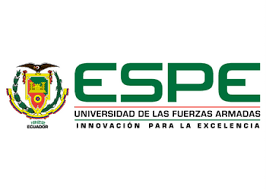 RESULTADOS DE LA INVESTIGACIÓN
Modelo de gestión del conocimiento de la Universidad A: 
         refleja que esta Institución de Educación Superior cuenta con una mayor         capacidad en el capital tecnológico.
Fuentes bibliográficas son utilizadas de forma frecuente
Estudiantes
Personal académico
Infraestructura tecnológica actualizada
Capacitación a los estudiantes en proyectos de investigación
Capacitación permanente a los estudiantes
47,5%
45%
35,5%
52,5%
42,5%
calidad de las fuentes bibliográficas son consideradas  buenas  (67 %)
2. El modelo de gestión del conocimiento, la Universidad B:
    refleja que esta Institución de Educación Superior cuenta con un mayor    desarrollo en el capital organizativo-capacidades institucionales.
17
Fuente: Trabajo de campo, Espe, Quito, 2019
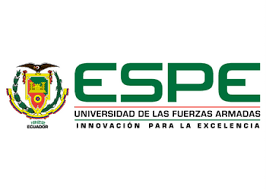 RESULTADOS DE LA INVESTIGACION (IES A)
75%
12,5%
30%
40%
50%
Participación
Participación
Institución Superior
Participación
Capacitación permanente Docentes
en proyectos de investigación
Docentes y estudiantes
promueve la gestión del conocimiento
Docentes en los últimos tres años
60 %
. PROMOCIÓN PARA LA PARTICIPACIÓN DE LOS ESTUDIANTES Y DOCENTES PARA EL DESARROLLO DE LA INVESTIGACIÓN ACADÉMICA
PROYECTOS DE INVESTIGACIÓN MEDIANTE INCENTIVO DE LA PUBLICACIÓN
DESARROLLO DE INVESTIGACIÓN ACADÉMICA
DISMINUCIÓN EN LOS ÚLTIMOS TRES AÑOS
DE LOS CÍRCULOS DE CONOCIMIENTO
Fuente: Trabajo de campo, Espe, Quito, 2019
18
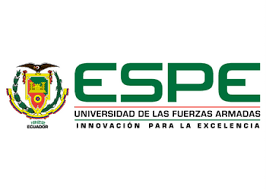 RESULTADOS DE LA INVESTIGACIÓN (IES B)
50%
50%
70%
50%
Institución Superior
Docentes forman parte de red de investigación
Participación
encuestados
Promueva la gestión del conocimiento en los últimos tres años
considera que la cultura institucional para la investigación  acádemica
Docentes en los últimos tres años
60 %
BAJA PRODUCCIÓN DE INVESTIGACIÓN ACADÉMICA DE LA CULTURA INSTITUCIONAL
EN PROYECTOS DE INVESTIGACIÓN
A TRAVÉS  DEL DESARROLLO DE PROYECTOS EN RED
BAJA PRODUCCIÓN
Fuente: Trabajo de Campo, Espe, Quito, 2019
19
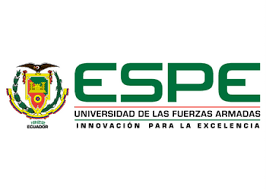 CONCLUSION
Las instituciones que conforman el Sistema de Educación Superior, se preocupan mas por imponer una política de cumplimiento  formal de requisitos para clasificar a los investigadores, a los grupos de investigación, a las revistas   y en general a los productos de investigación que a estimular el desarrollo endógeno de la IES de cara a las necesidades sociales , políticas y económicas del país
20
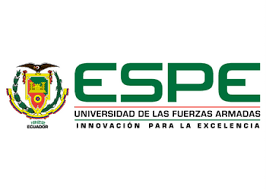 RECOMENDACIONES PARA LA GESTÓN DEL CONOCIMIENTO
El diseño de una propuesta metodológica encaminada a mejorar la gestión del conocimiento con parámetros técnico-académicos para fortalecer la presentación de carreras y programas relacionados con la función sustantiva de la investigación, misma que comprende los siguientes elementos:
→  Formulación de la propuesta metodológica.
→  Justificación e importancia.
→ Fundamentación teórica: Estrategia de la gestión del conocimiento en las     Instituciones de Educación Superior.
→ Objetivo.
→ Beneficiarios.
→ Medición del capital intelectual: activos intangibles que se subdividen en tres bloques: 
Capital Humano, 
Capital Estructural, 
Capital Relacional.
21
[Speaker Notes: Lo que está en flechas le podemos poner en recuadros. Y la Medición del capital intelectual de poner en otro recuadro para visualizacion]
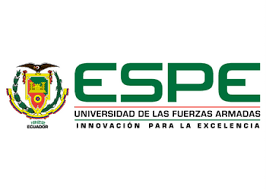 PROPUESTA
Diseño de una Propuesta Metodológica para Mejorar la Calidad de la Gestión del Conocimiento para las Instituciones de Educación Superior (IES) del Ecuador.





Diseñar una propuesta metodológica encaminada a mejorar la gestión del conocimiento con parámetros técnicos-académicos, para fortalecer la presentación de carreras y programas relacionados con la investigación académica con énfasis en la función sustantiva de Investigación.
TÍTULO DE LA PROPUESTA
OBJETIVO
22
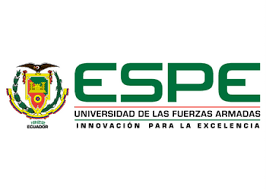 PROPUESTA
BENEFICIARIOS
Los beneficiarios directos de la presenta propuesta metodológicas son las Instituciones de Educación Superior Públicas y Privadas, que ofertan carreras de Tercer Nivel de Grado y   Postgrados- Maestrías.

CAPITAL RELACIONAL - CR
Estrategias para fortalecer la investigación académica
CAPITAL RELACIONAL - CR
Estrategias para fortalecer la investigación académi
CI= CH + CO + CT + CR, donde:
→ CH = Capital Humano o conjunto de competencias personales.
→ CO = Capital Organizativo o conjunto de competencias organizativas.
→ CT = Capital tecnológico o conjunto de competencias tecnológicas.
→ CR = Capital relacional o conjunto de competencias relacionales o con el              entorno.
PROPUESTA
El mencionado modelo permite una medición del capital intelectual, el cual divide a los activos intangibles en tres bloques: capital humano, capital estructural y capital relacional. Al capital intelectual se lo define analíticamente como:
PARÁMETROS
Mejorar la gestión del conocimiento de las instituciones de educación superior en relación con la función sustantiva de la investigación y su declaración de investigación académica para las instituciones de educación superior en la presentación de carreras y programas:
Incentivos a docentes y estudiantes para fortalecer la investigación académica. 
Políticas institucionales para construir una comunidad de investigación. 
Políticas institucionales para fortalecer las carreras y programas académicos.
Estrategias para fortalecer la investigación académica.
Infraestructura física y tecnológica para la implementación de la investigación. en la institución de educación superior.
23
[Speaker Notes: La propuesta favor incluir el CI,CO, en un recuadro
Los parámetros en recuadros o en otro tipo de letra]
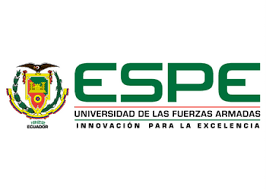 Recomendaciones para el desarrollo de lafunción Sustantiva de la Investigación
24
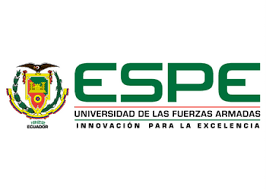 BIBLIOGRAFÍA
ANECA (2005), Acreditación: criterios, indicios e indicadores. Madrid. Recuperado de https://bit.ly/2Ie6gki
Araneda-Guirriman, C., Rodríguez-Ponce, E., Pedraja-Rejas, L., Baltazar-Martínez, C., Soria-Lazcano, H. 2017. “La gestión del conocimiento en instituciones de educación superior del norte de Chile”. Revista de pedagogía 28(102): 13-30. https://www.redalyc.org/pdf/659/65952814002.pdf
Benito, V. (2017). Las políticas públicas en educación en Ecuador, como una de las manifestaciones e instrumentos del Pan Nacional para el Buen Vivir (Tesis doctoral). Universidad de Alicante, España. Recuperado de https://rua.ua.es/dspace/bitstream/10045/66589/1/tesis_benito-gil.pdf
Eco, U. (2007). Como hacer una Tesis, 6.a ed. Colombia.
Edgarmorinmultiversidad.org. (2019). ¿Qué es transdisciplinariedad? Recuperado de https://edgarmorinmultiversidad.org/index.php/que-es-transdisciplinariedad.html
Forero de Moreno, I. (2009). La sociedad del conocimiento. Revista Científica General José María Córdova, 5(7), 40-44. Recuperado de https://www.redalyc.org/pdf/4762/476248849007.pdf
25